Открытие визит-центра в муниципальном образовании «Улаганский район»
Адрес: Республика Алтай,
Улаганский район, с. Улаган
			Сроки реализации: 2016-2017 годы
Общие сведения о проекте
Суть инвестиционного проекта: 
	Описание создания визит-центра в муниципальном образовании «Улаганский район» с разработкой необходимой  инфраструктуры
Общая стоимость проекта:
	Для реализации проекта необходимо  финансирование в размере 11,500 тыс. рублей, в том числе:
Затрат на строительно-монтажные работы            8,500 тыс. руб.;
Затрат на оборудование                                             1,75 тыс. руб.;
Прочие  затраты                                                          1,25 тыс. руб.
Объем выполненных работ: 
	Этап планирования, проектирования и разработки ПСД;
Государственная поддержка: 
	Отсутствует
Основные этапы реализации проекта
I этап
	Строительно-монтажные работы – 2-3 кв. 2016 года;
	Сумма капитальных вложений – 8,5 тыс. рублей;

II этап
	Формирование экскурсионных маршрутов, разработка туристических продуктов – 3 кв. 2016 года;
Описание продукции и услуг
Проектом предусмотрен широкий спектр услуг таких как:
Гостиница;
 Конференцзал
Традиционные жилища местного коренного населения;
Кафе с элементами традиционного декора и национальными блюдами в меню;
Сувенирная лавка с товарами местных производителей;
Автостоянка и прочее.

	Ценовая политика:
	В ценообразовании комплекс использует метод установления цены на основе уровня текущих цен на рынке.

	Объем производства продукции, предоставление услуг по годам (прогноз):
	Согласно прогнозному варианту представленному в проекте к 2019 году:
Услугами размещения воспользуются более 8 тыс. человек;
Экскурсионными услугами более 5 тыс. человек.
Услуги
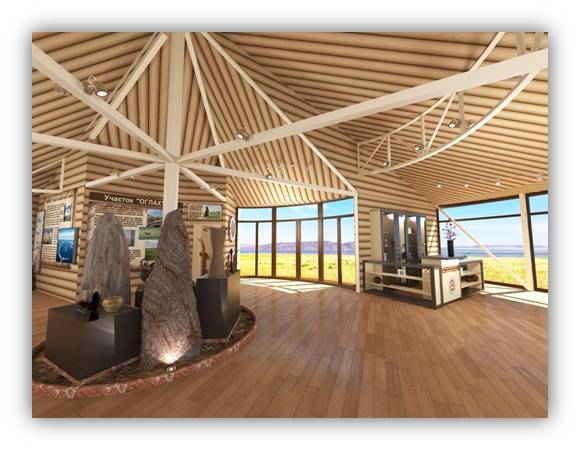 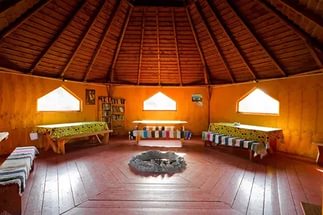 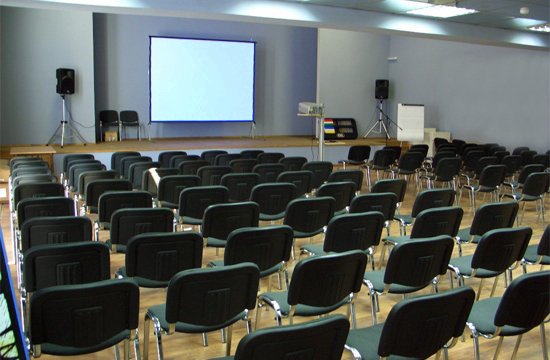 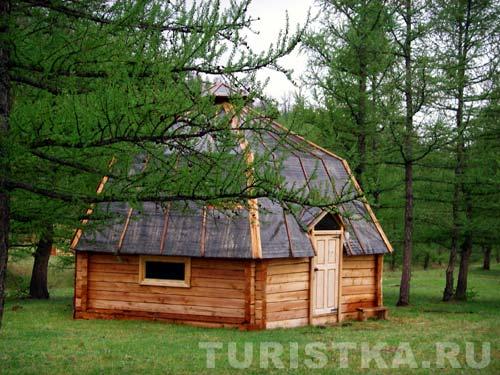 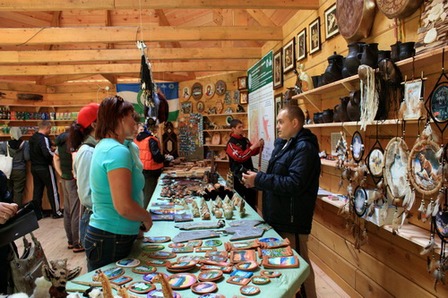 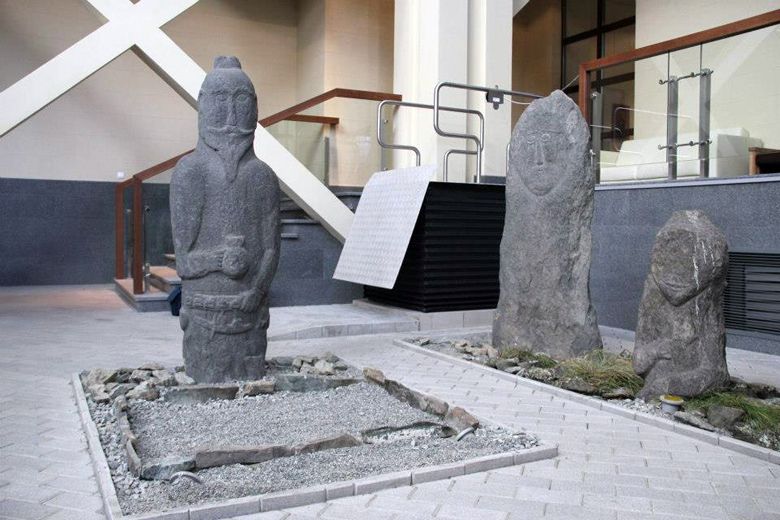 Уникальные природные памятники
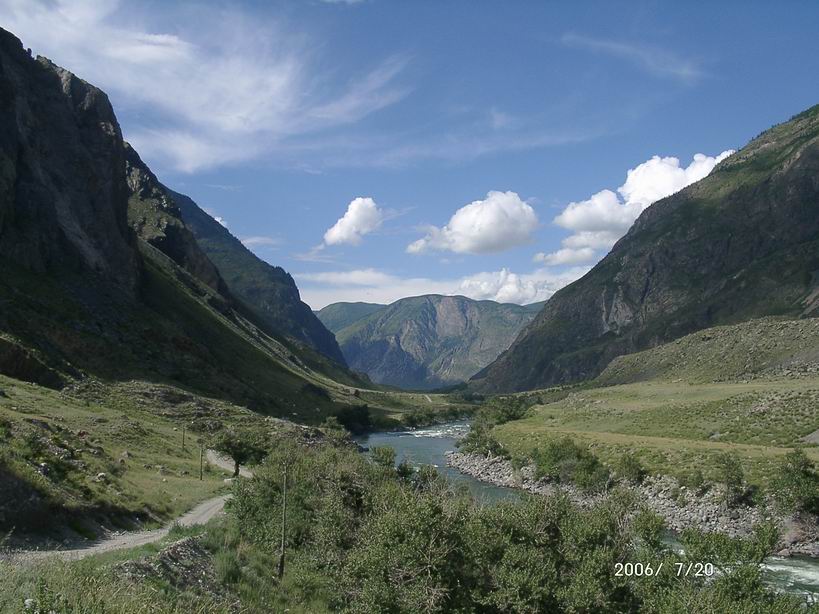 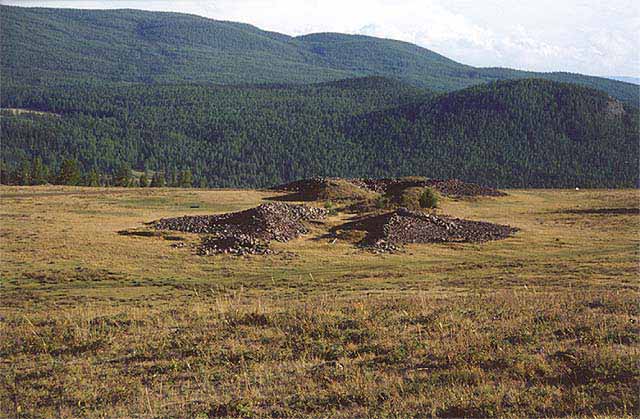 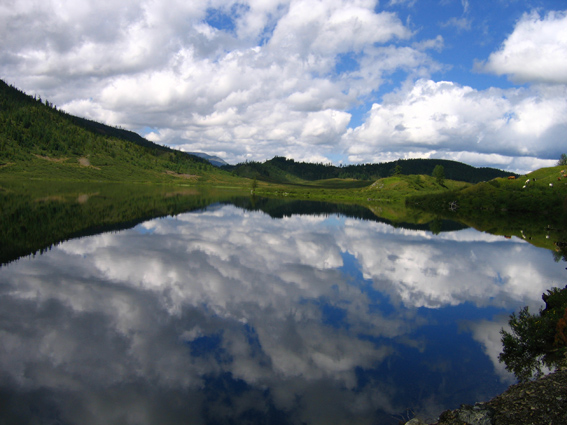 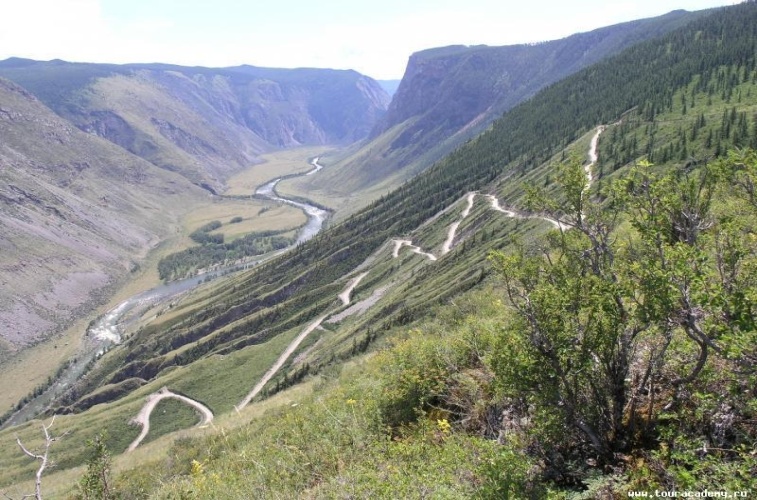 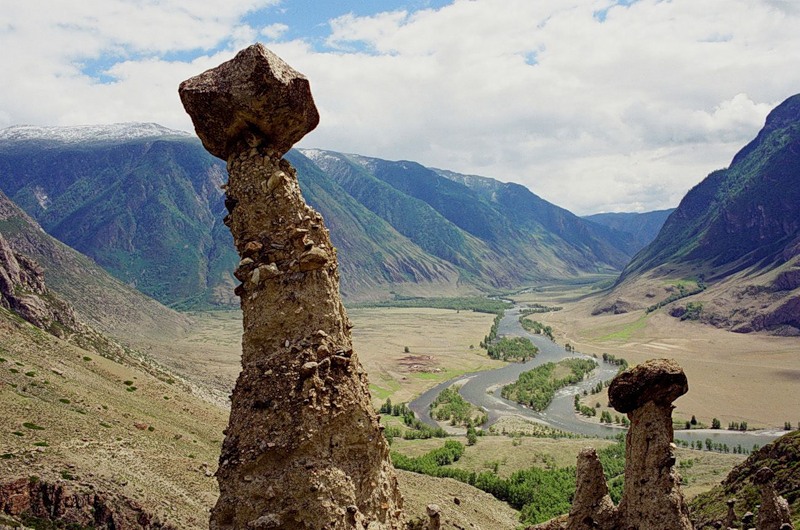 Рынок сбыта и конкуренты
Рынок сбыта представленных услуг на первоначальном этапе будет охватывать близлежащие регионы России с дальнейшим расширением до международного;

Конкурентными преимущества проекта можно считать уникальность представляемых экскурсионных продуктов и  различного рода этнокультурных туров;

Близлежащие конкуренты отсутствуют.
Оценка экономической эффективности проекта
Срок окупаемости составляет 2 года 6 месяцев.
Индекс рентабельности (доходности) составит 257,3 %.
Чистая прибыль от указанных услуг в 2017 году – 2,368 тыс.рублей.
Оценка социально-экономической эффективности проекта для Республики Алтай
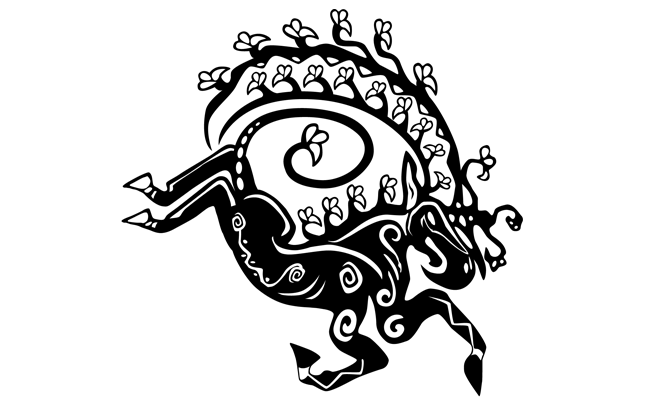 Количество созданных рабочих мест в том числе высокопроизводительные рабочие места к 2019 году – 15;

Уровень заработной платы – 18-45 тыс. рублей;

Планируемые налоговые отчисления с разбивкой по уровням бюджета (тыс. рублей) 





Расчет бюджетной эффективности инвестиционного проекта
Контактная информация
Адрес: Республика Алтай,
Улаганский район, с. Улаган